EPA Environment & Health activities
EIONET Ireland Country Visit Meeting, 17th October 2024
Aisling O'Connor, PhD
Senior Scientific Officer, 
Environment & Health, EPA
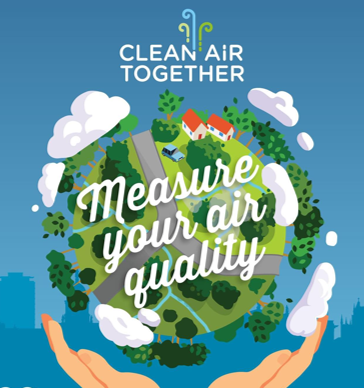 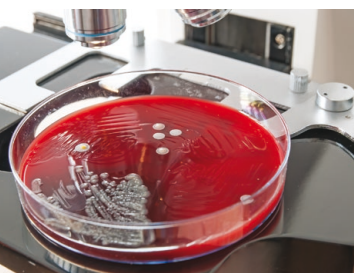 Monitoring antimicrobial resistance (AMR) in our environment
Engaging citizens through citizen science
Action on AMR – iNAP and iNAP2
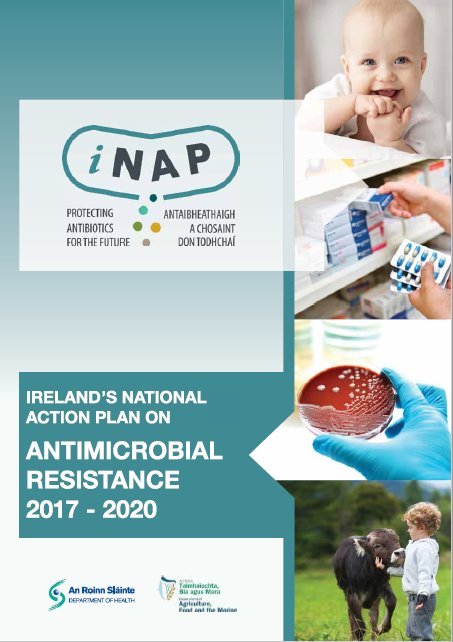 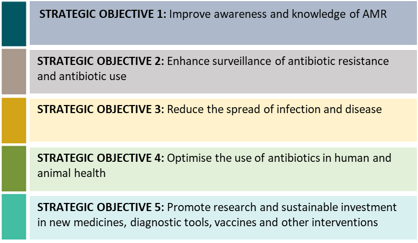 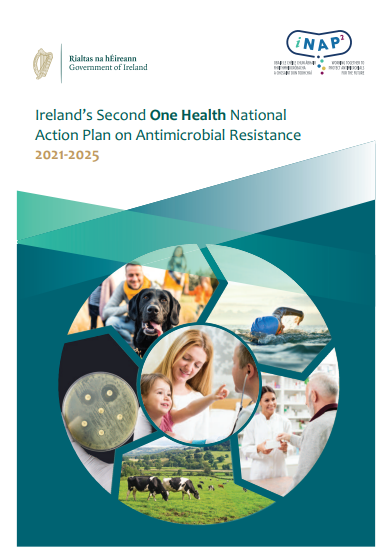 WFD Watch list monitoring
Liffey at Lucan Bridge
Suir at Kilsheelan Bridge
Nore Estuary at Inistiogue
Annalee 0.2 km d/s Cavan
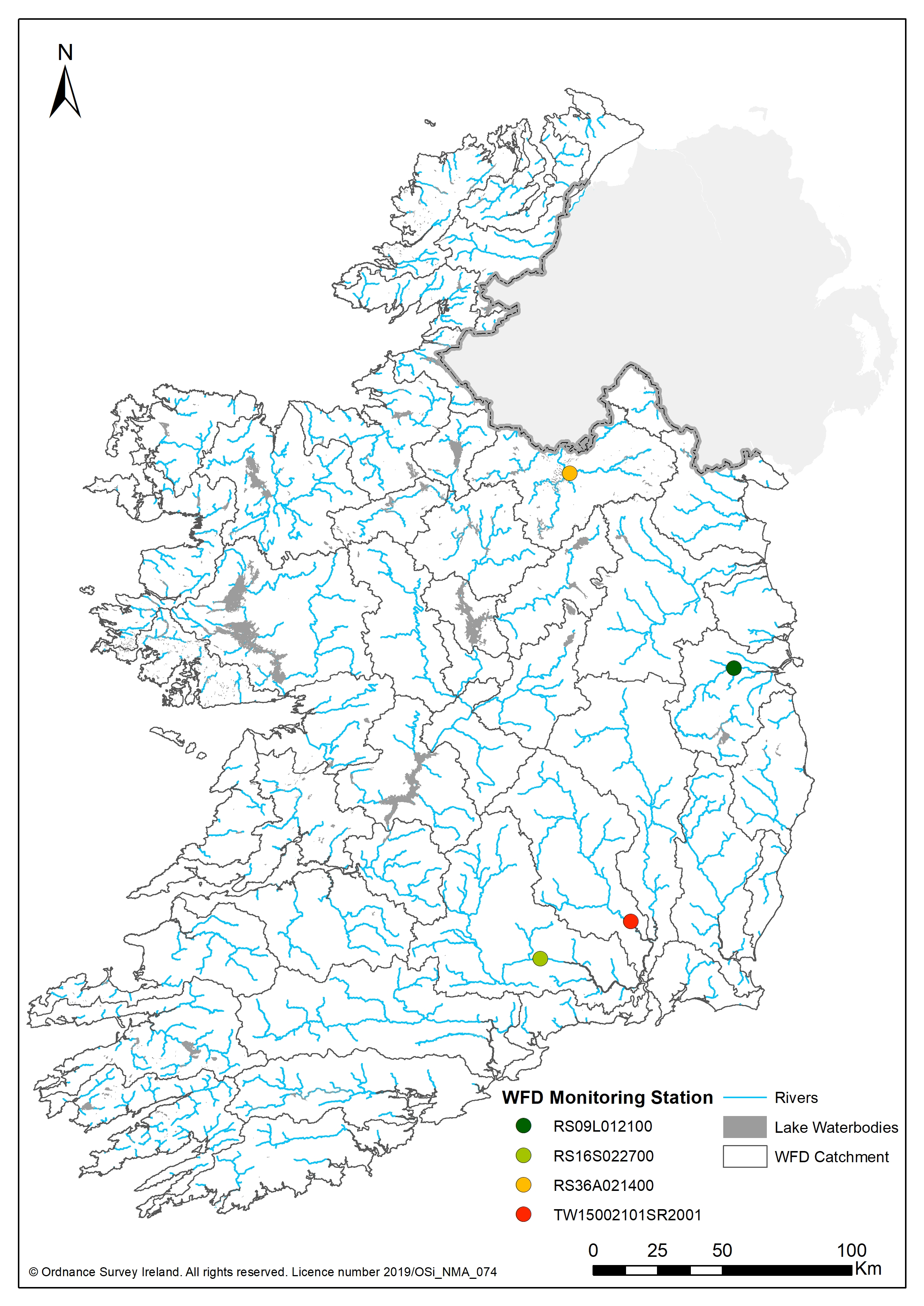 Objective – to find the substances
Large volume septic tanks
Wet/poorly drained soils
d/s of treatment plant with pharmaceutical facilities emitting to plant
d/s of Industry / licence facilities
Possible misconnections
d/s of a town
d/s from agricultural pressure (tillage and pasture).
Clinically relevant AMR bacteria in our Environment
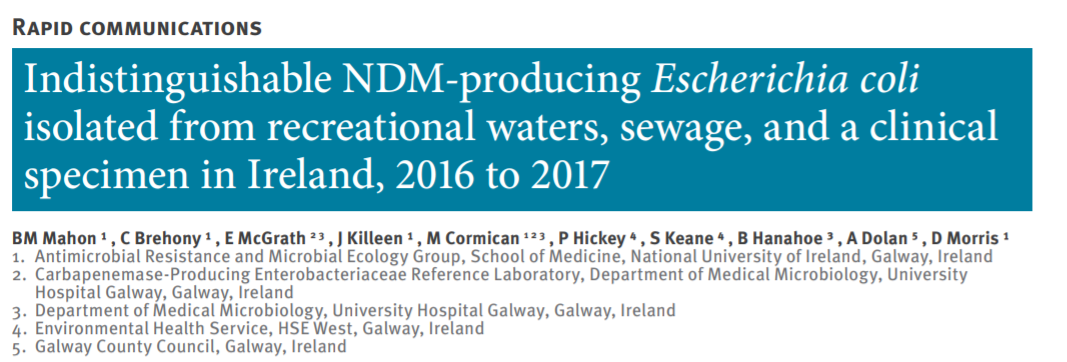 First reported finding of this clinically relevant AMR bacterium in bathing waters in Europe
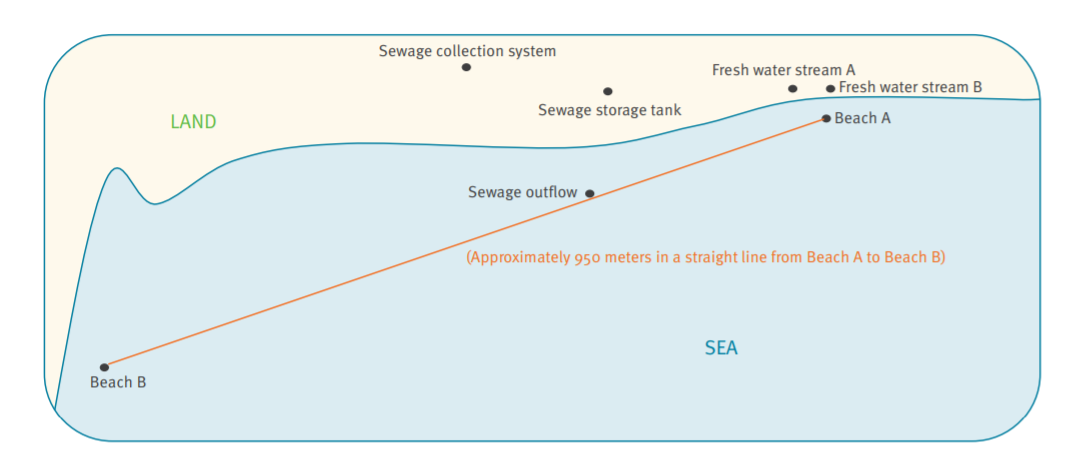 Isolates of the CPE derived from the sewage collection system, the sewage storage tank and the outflow were 100% identical to those derived from a fresh water stream on one of the beaches, and to a clinical isolate
Bathing water in the area was consistently of sufficient quality
AREST project
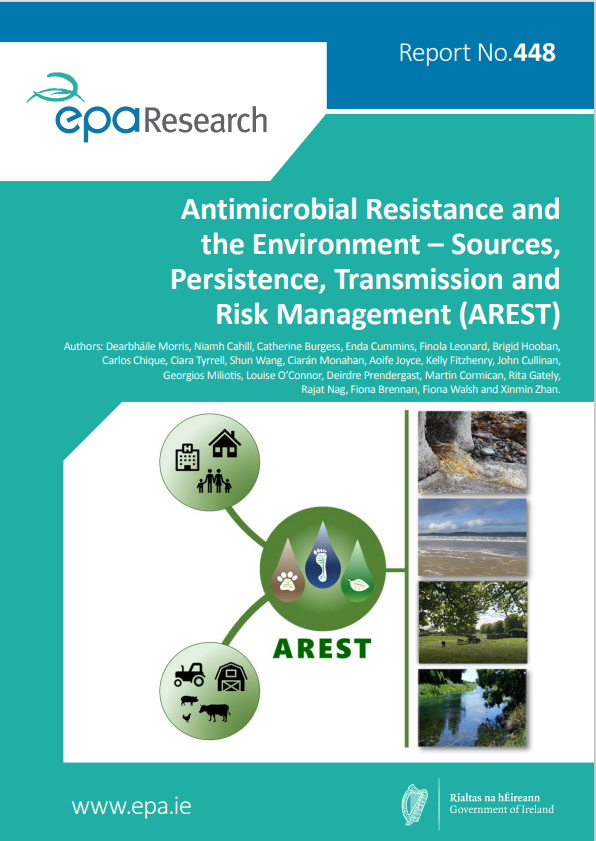 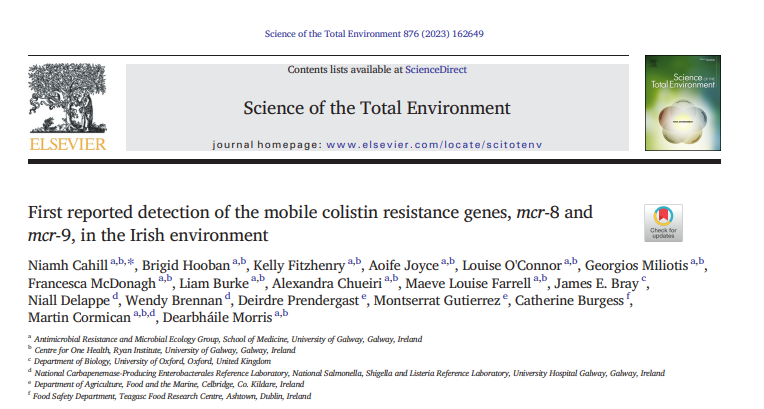 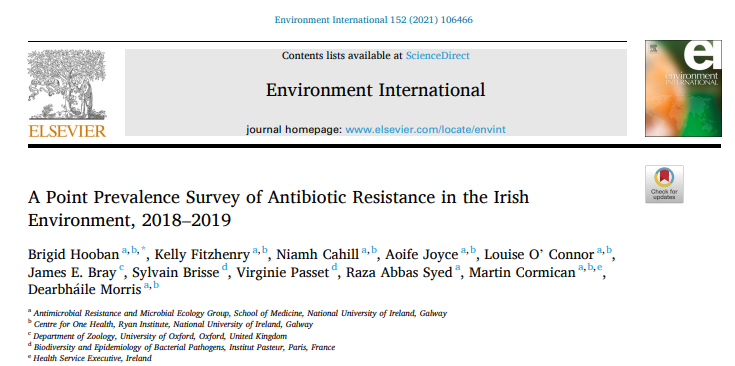 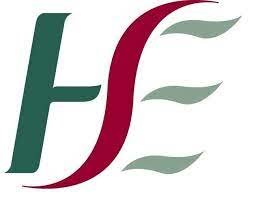 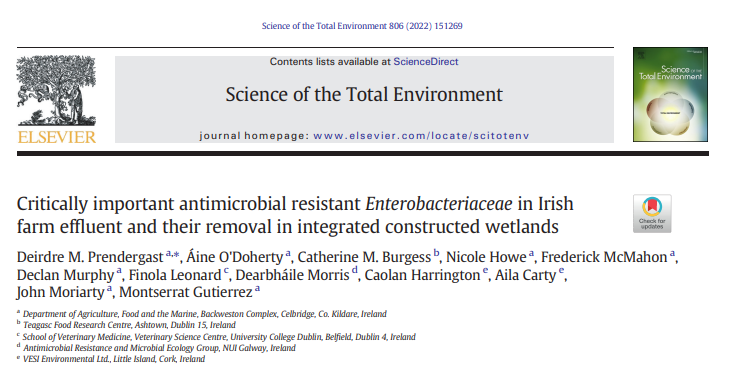 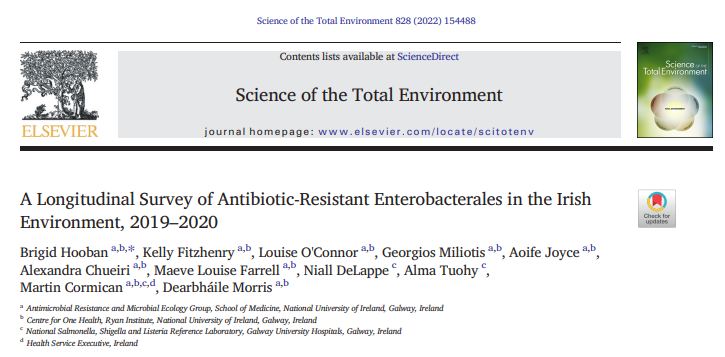 “Results highlight need for regular monitoring of waters for AMR” “Harmonised monitoring approach needed for environmental resistance surveillance”
Harmonised European survey of AMR in surface waters
Need to improve our understanding of the occurrence of AMR in surface waters, especially downstream of urban wastewater treatment facilities and in bathing/recreational waters
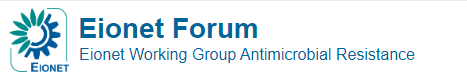 Aims: 
i) to run a pilot survey of AMR in surface waters during 2024, enabling the first harmonised data collection and reporting of the selected resistance genes at European scale, and 
ii) to build capacity and experience for more quantitative monitoring in future.
Harmonised European survey of AMR in surface waters
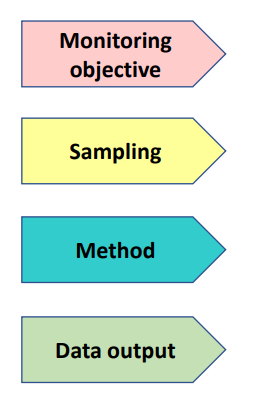 AMR dissemination and transmission, impacts of WWTP ….
Harmonised protocols developed for sampling locations, frequency, collection approach, sample handling and processing
Agreed analytical methods being used - qPCR and culturing.
Data collection, interpretation, output – data flow developed by EEA
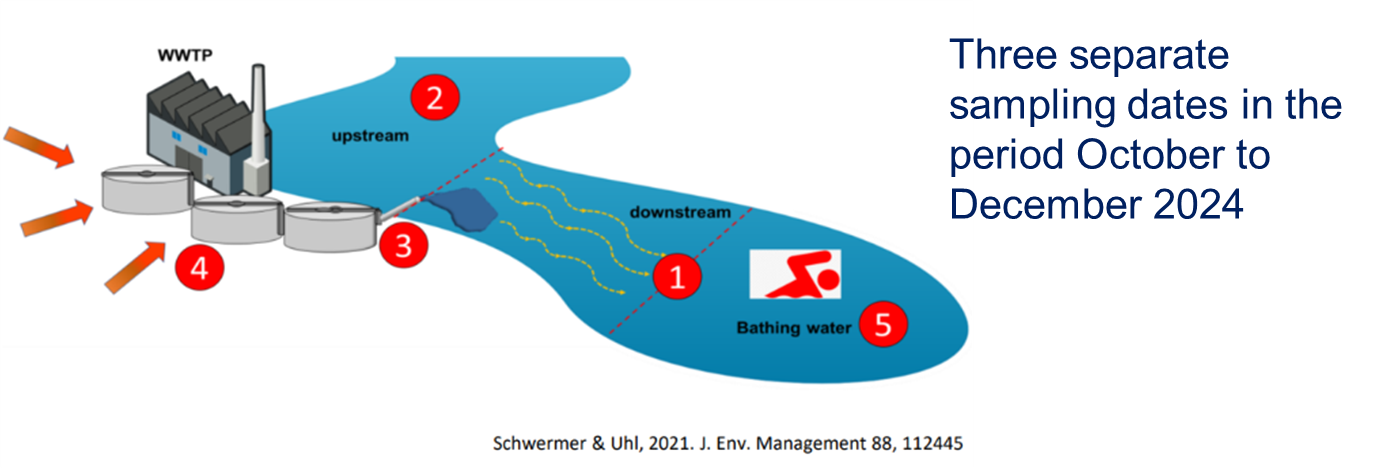 Clean Air Together
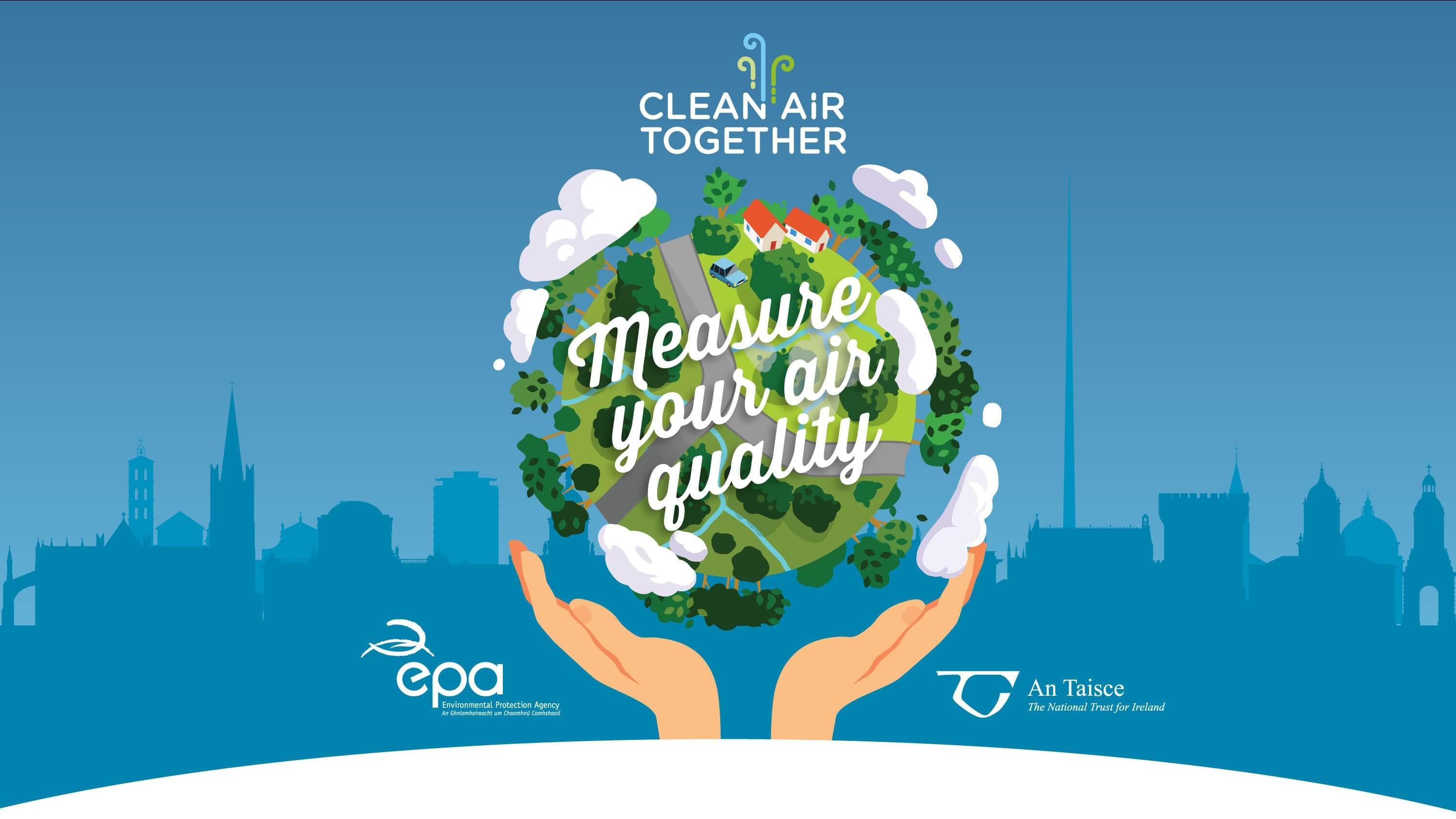 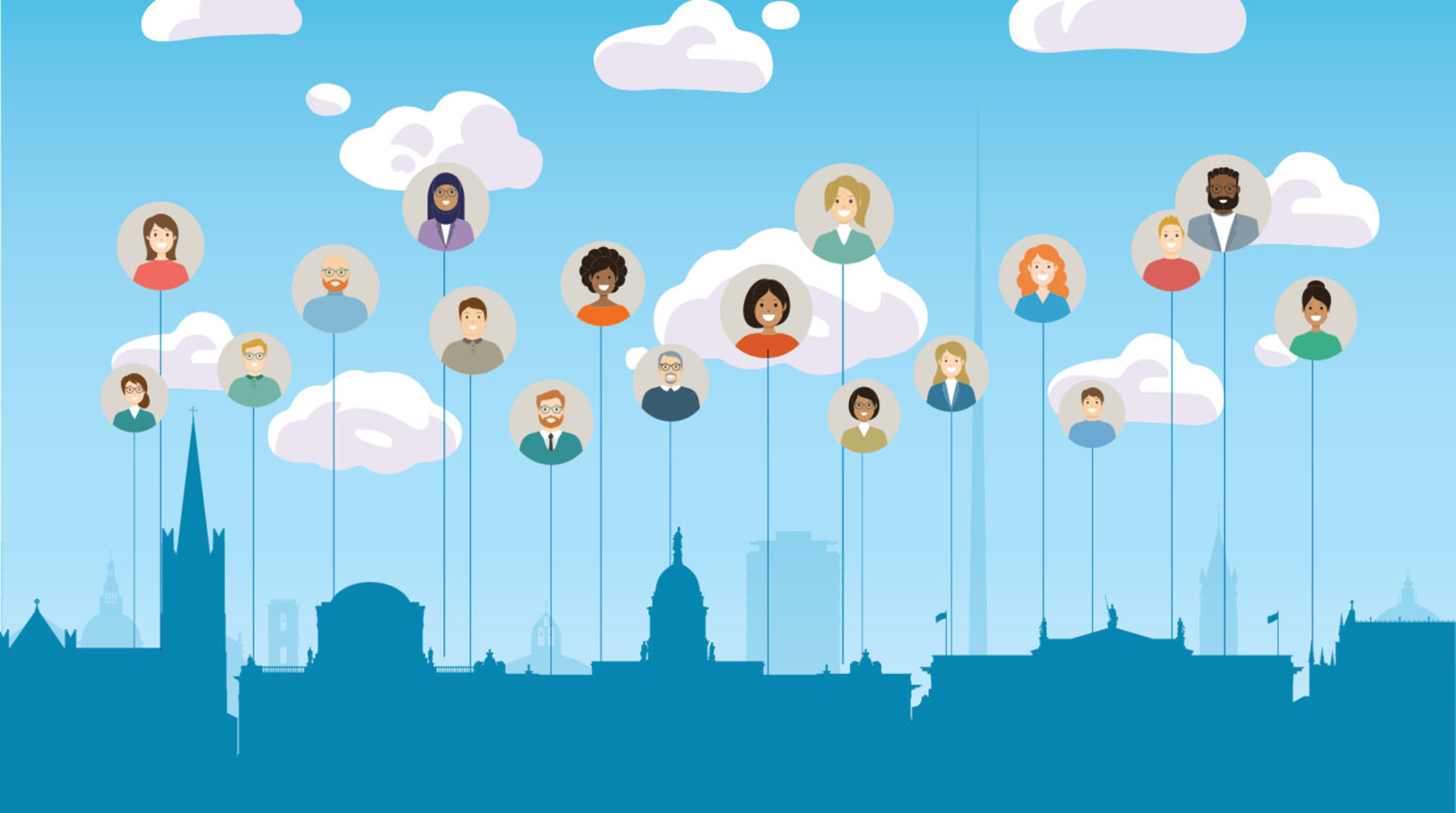 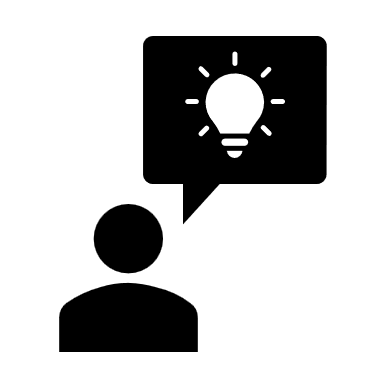 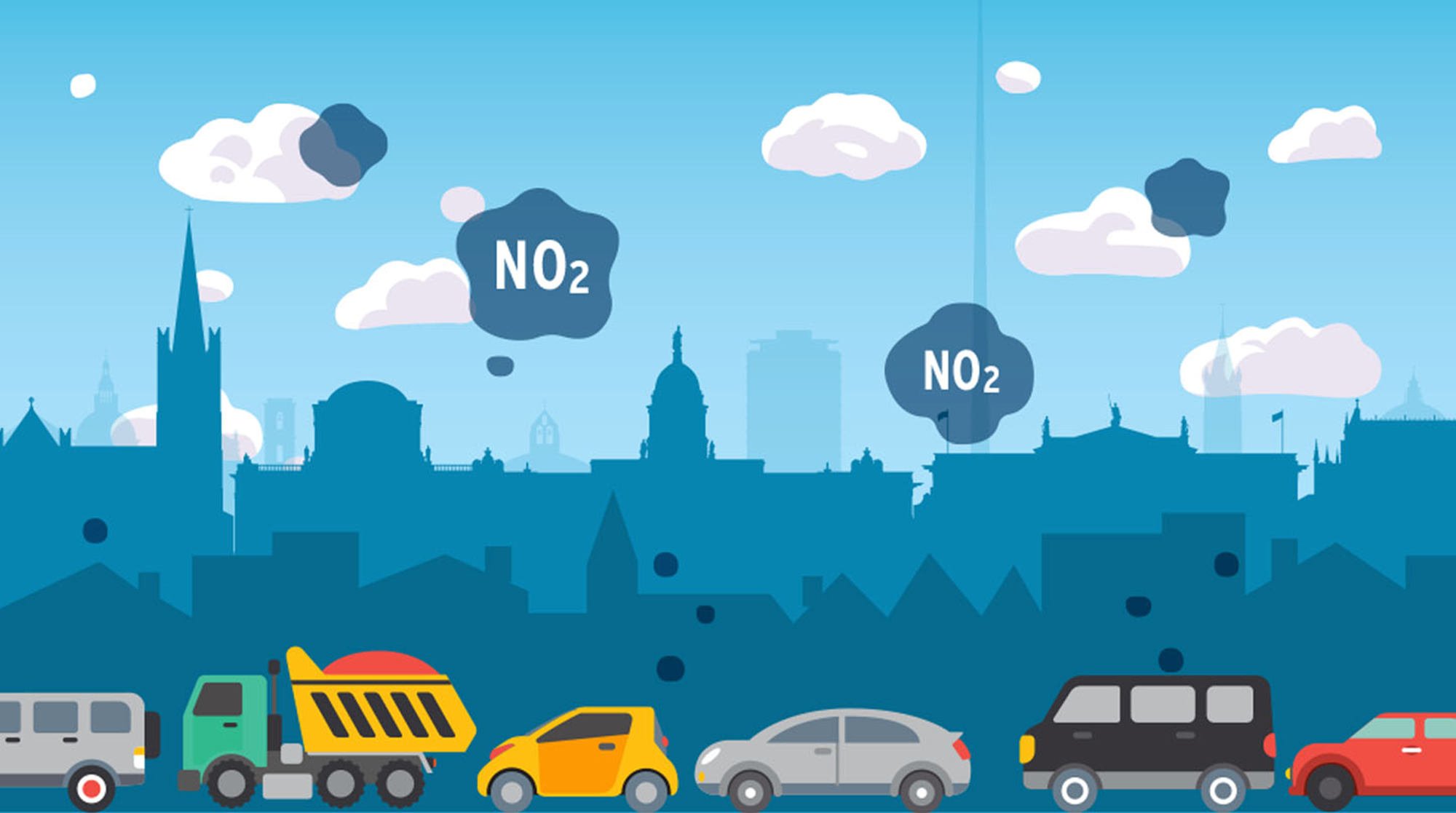 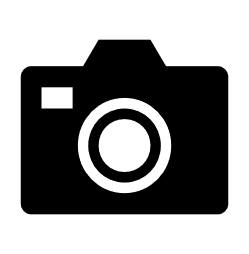 Clean Air Together
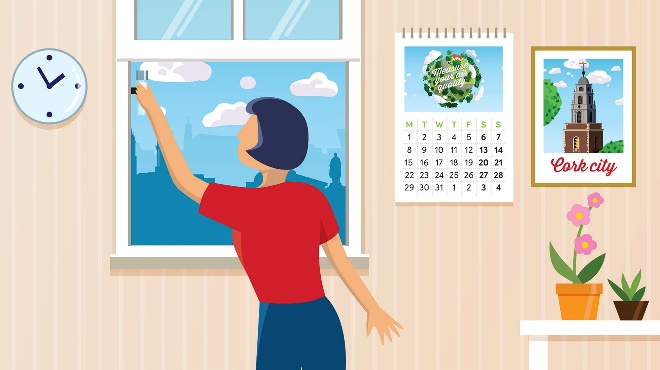 August
 
Recruitment
October
 
Measurement
February
 
Results
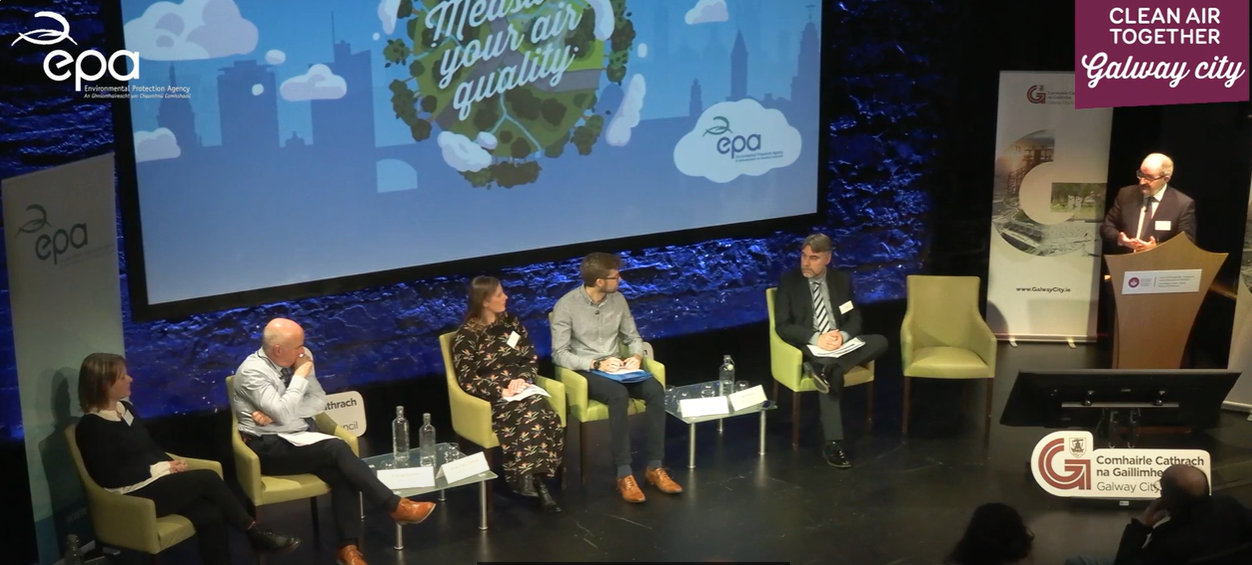 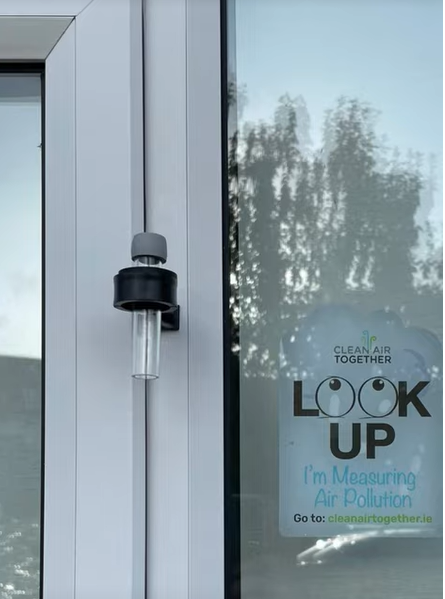 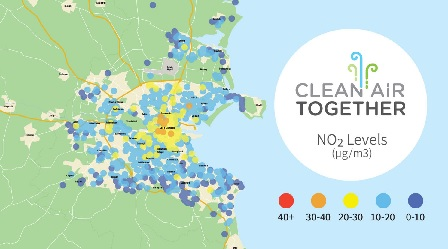 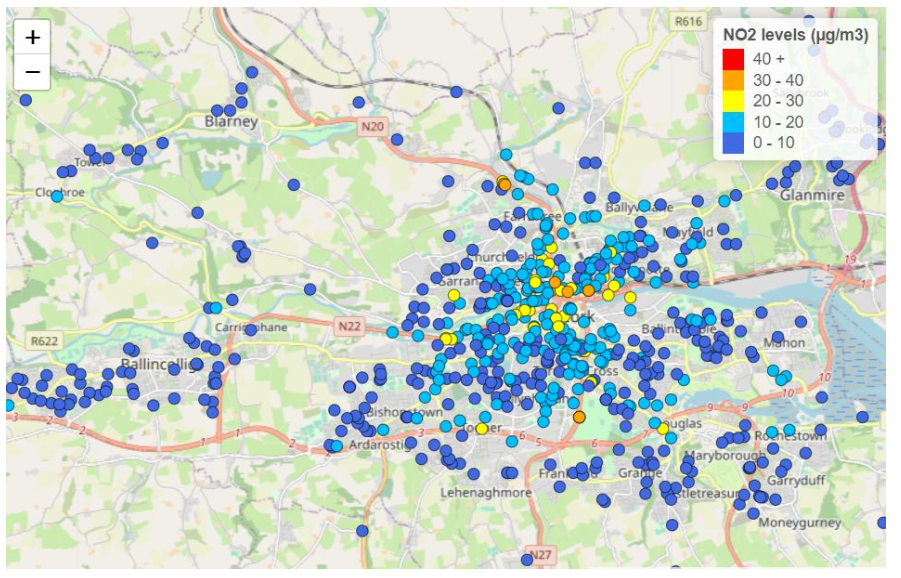 Dublin – 2021
1,000 participants
Cork – 2022 
700 participants
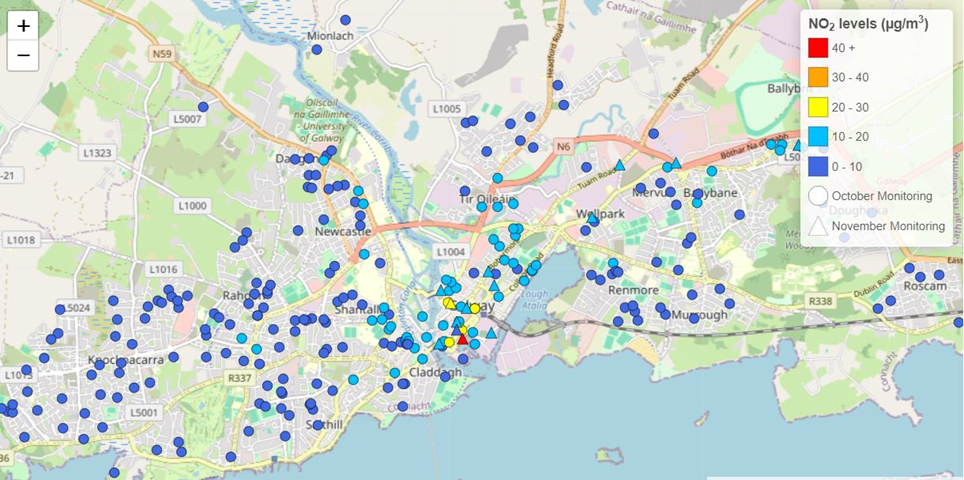 Galway – 2023 
300 participants
CAT Limerick Recruitment
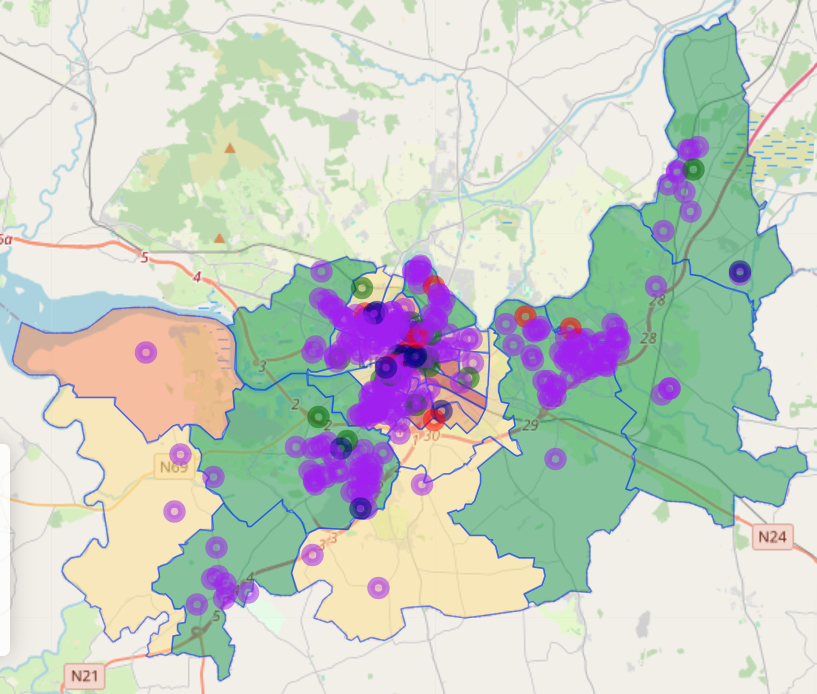 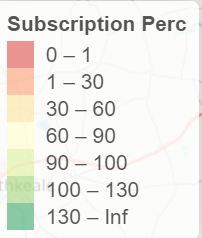 In collaboration with EPA Analytics team
How we use the data
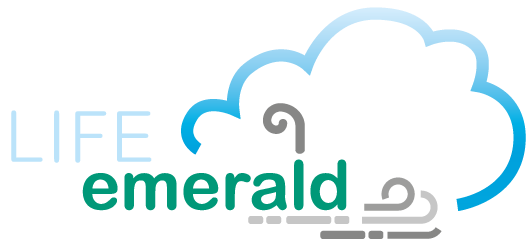 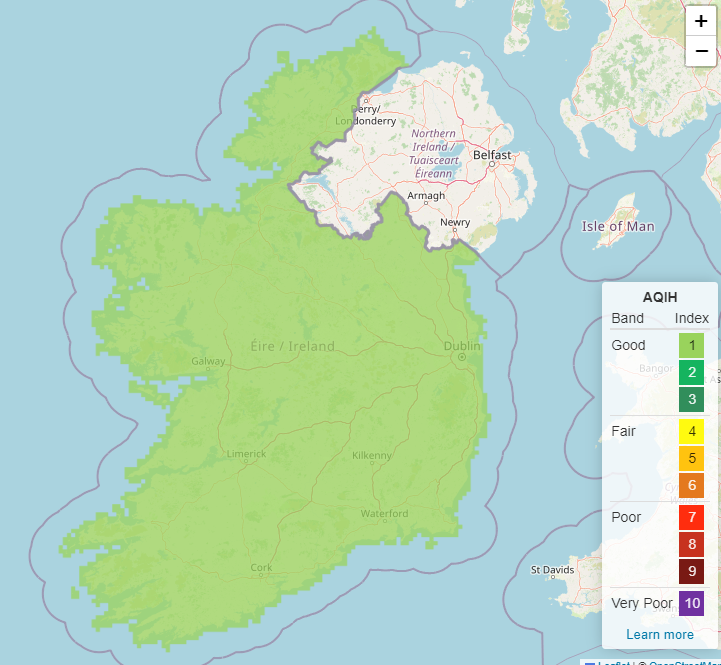 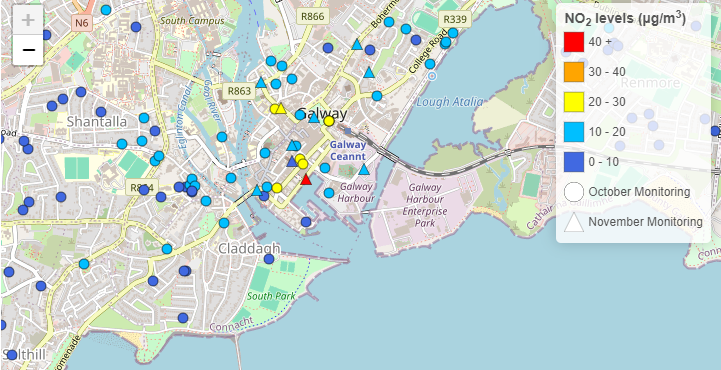